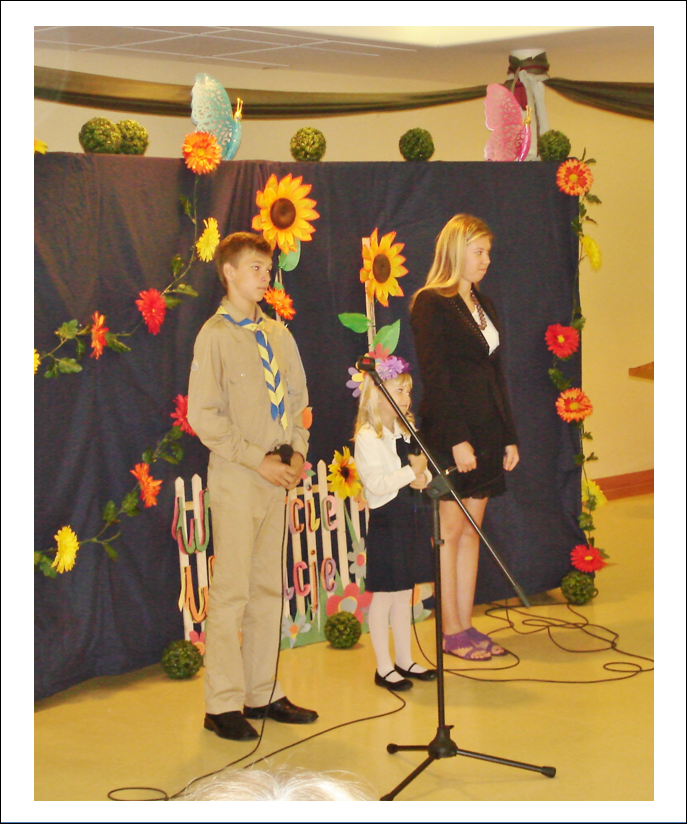 NA SCENIE – ZESPÓŁ  „POLSKIE NADZIEJE”
[Speaker Notes: NA SCENIE – ZESPÓŁ  „POLSKIE NADZIEJE”]
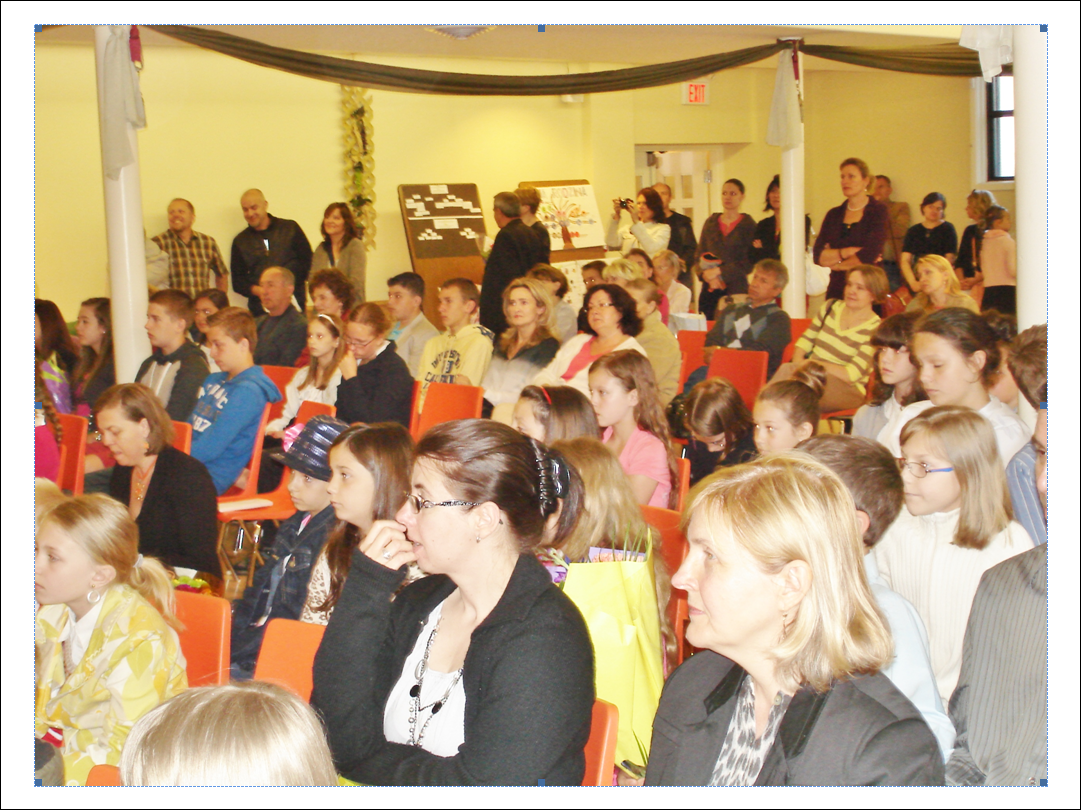 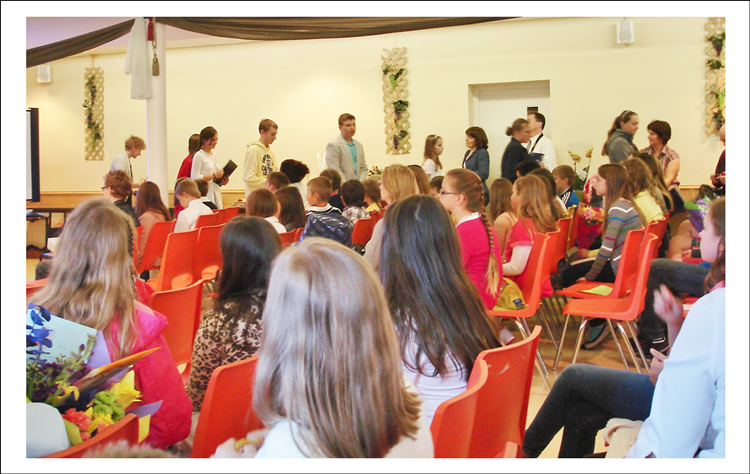 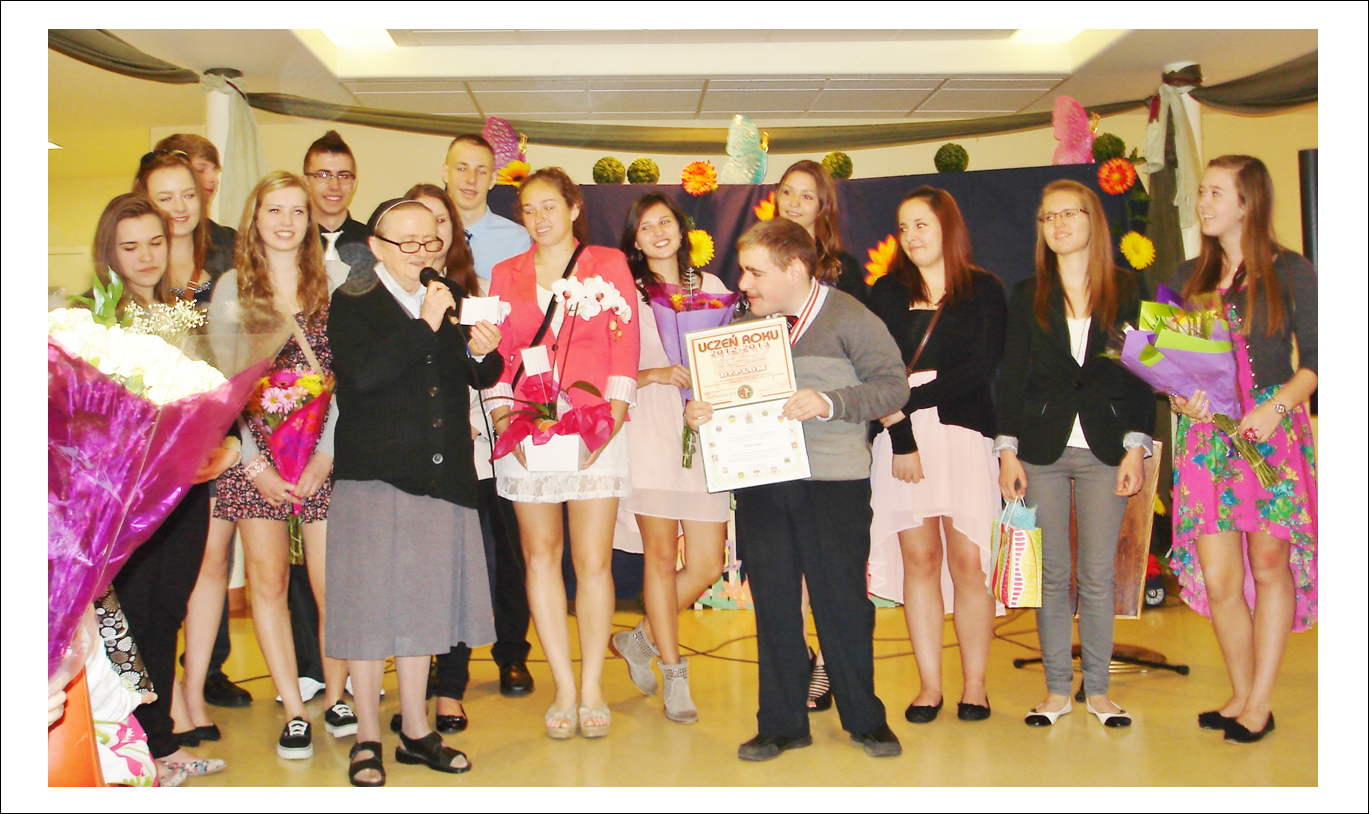 UCZEŃ ROKU – WITOLD KORKUĆ ODBIERA DYPLOM UZNANIA
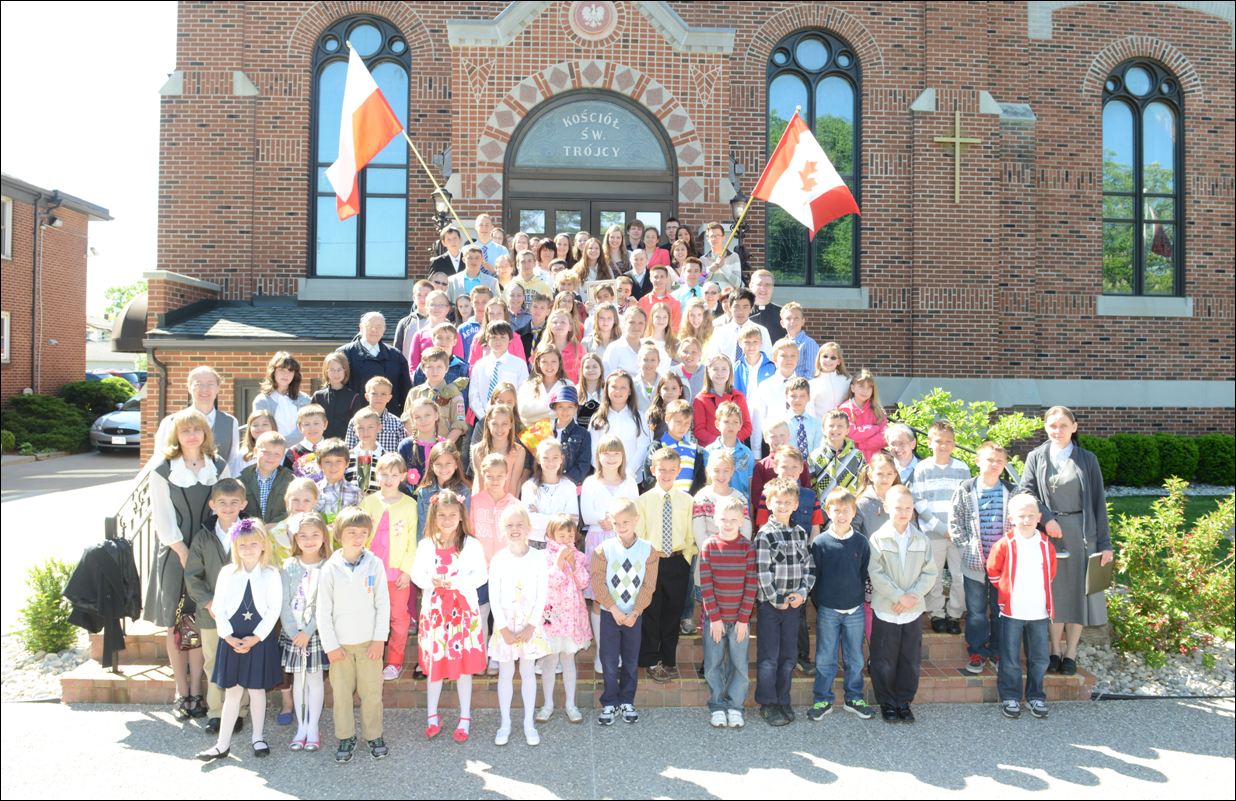